1
1
2
2
3
3
4
4
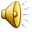 [Speaker Notes: Family Feud Template
Introduction Slide – The Countdown!]
FAMILY FEUD   FAMILY FEUD   FAMILY FEUD   FAMILY FEUD   FAMILY FEUD   FAMILY FEUD   FAMILY FEUD   FAMILY FEUD   FAMILY FEUD   FAMILY FEUD   FAMILY FEUD   FAMILY FEUD   FAMILY FEUD   FAMILY FEUD   FAMILY FEUD   FAMILY FEUD   FAMILY FE
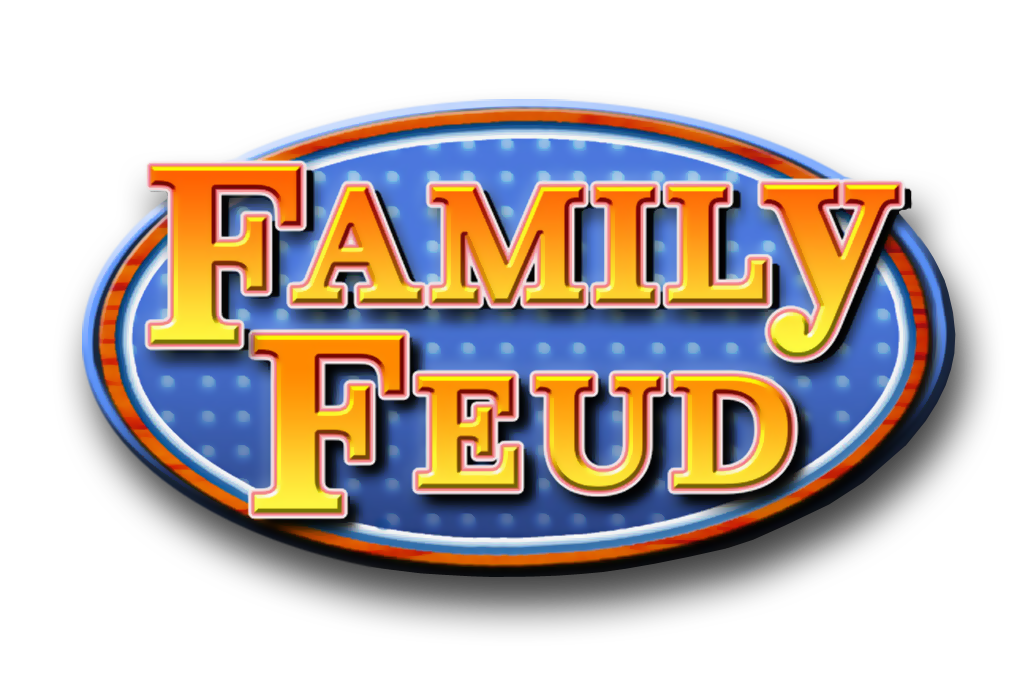 FAMILY FEUD   FAMILY FEUD   FAMILY FEUD   FAMILY FEUD   FAMILY FEUD   FAMILY FEUD   FAMILY FEUD   FAMILY FEUD   FAMILY FEUD   FAMILY FEUD   FAMILY FEUD   FAMILY FEUD   FAMILY FEUD   FAMILY FEUD   FAMILY FEUD   FAMILY FEUD   FAMILY FE
[Speaker Notes: Family Feud Template
Introduction Slide – Family Feud!]
Name a word someone would use to describe Recreation Therapy
X
X
X
X
X
X
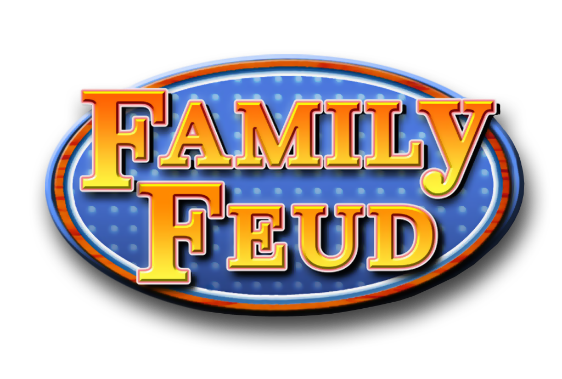 Win
Lose
Cheer
Boo
Silence
Round 1
X
X
X
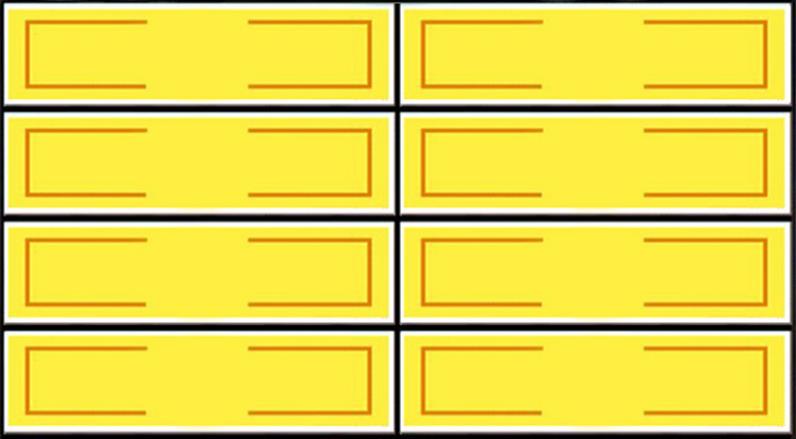 Leisure
26
Play
5
Community
15
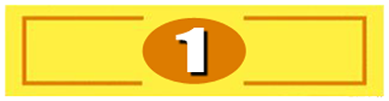 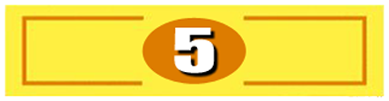 Life
14
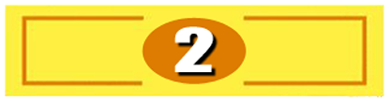 Fun
10
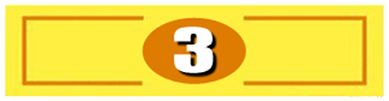 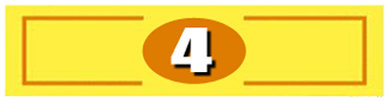 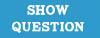 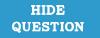 X
X
X
[Speaker Notes: Family Feud Template
5 Panel Slide]
Name a parasport that should be a part of the Paralympics but isn’t
X
X
X
X
X
X
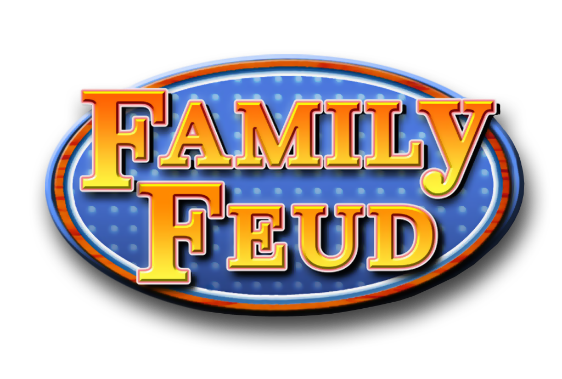 Win
Lose
Cheer
Boo
Silence
Round 2
X
X
X
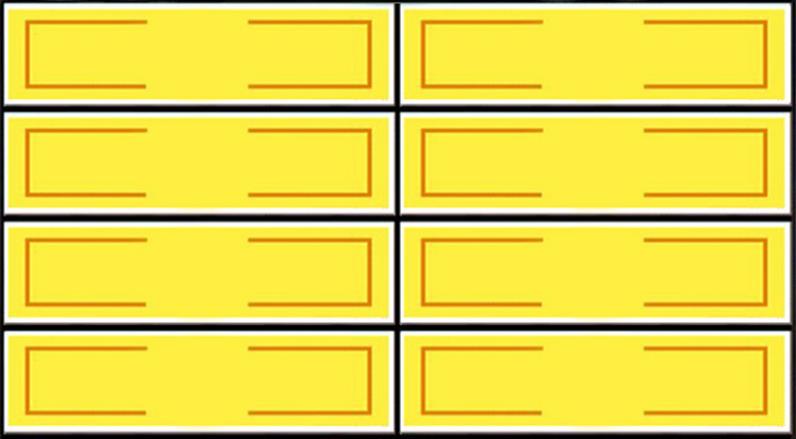 Para Golf
56
Para Bowling
27
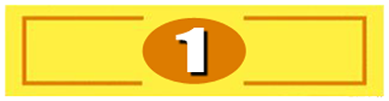 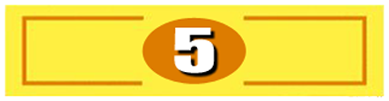 Power Soccer
9
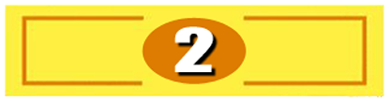 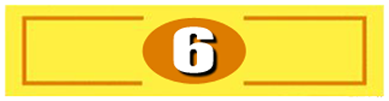 CP Football
14
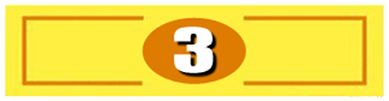 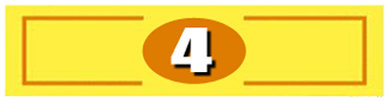 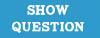 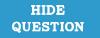 X
X
X
[Speaker Notes: Family Feud Template
6 Panel Slide]
Name a type of purple leisure (“deviant” leisure)
X
X
X
X
X
X
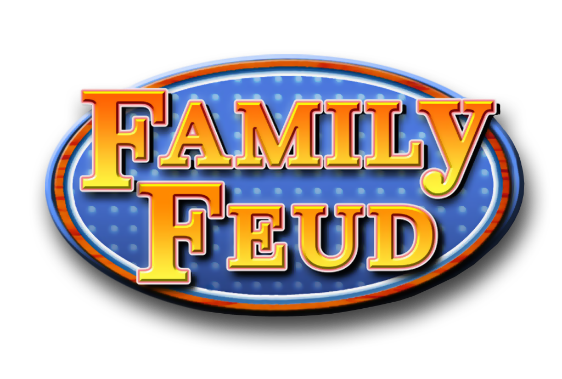 Win
Lose
Cheer
Boo
Silence
Round 3
X
X
X
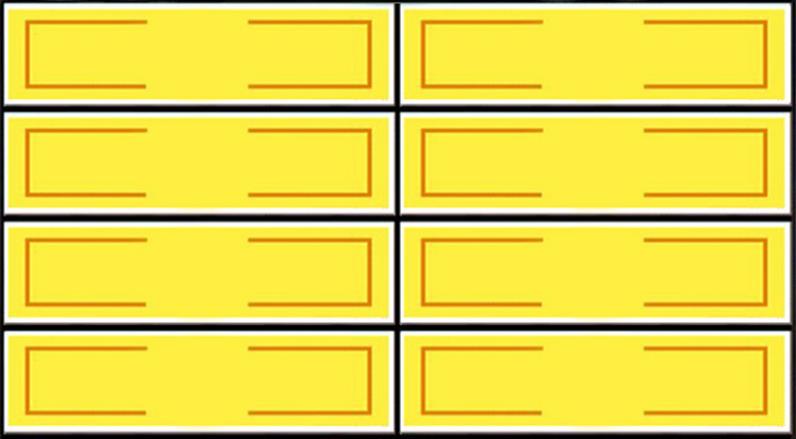 Drinking
18
Drug Use
14
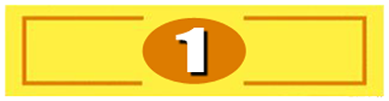 Gambling
11
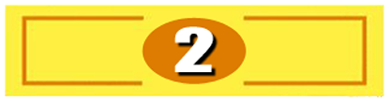 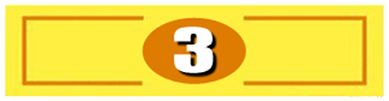 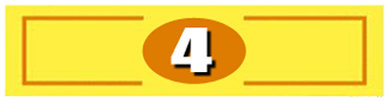 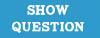 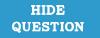 X
X
X
[Speaker Notes: Family Feud Template
4 Panel Slide]
Name a summer para sport in NB
X
X
X
X
X
X
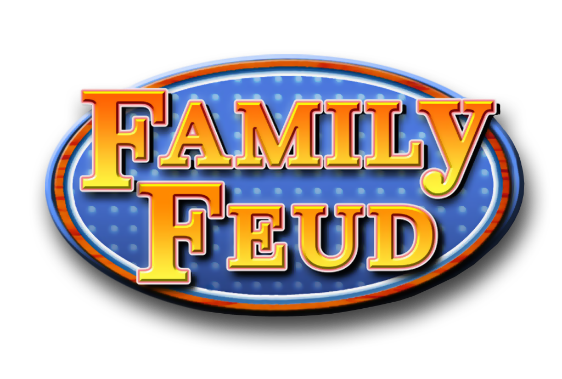 Win
Lose
Cheer
Boo
Silence
Round 4
X
X
X
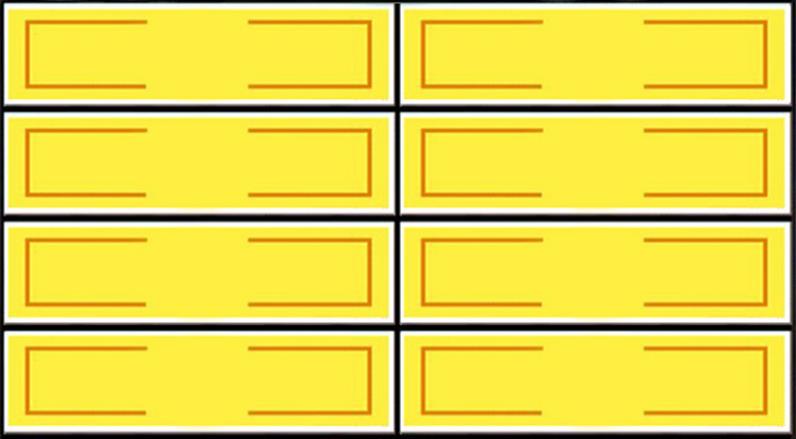 Para Swimming
30
Wheelchair Tennis
15
Para Cycling
26
Para Canoe
10
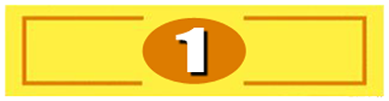 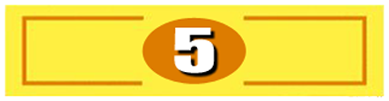 Wheelchair Basketball
22
Wheelchair Rugby
8
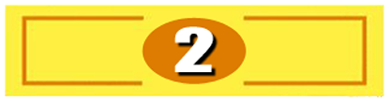 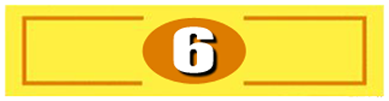 Para Sailing
17
Para Badminton
3
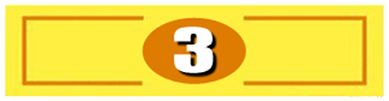 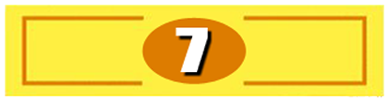 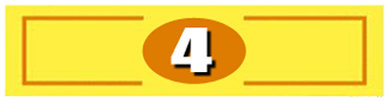 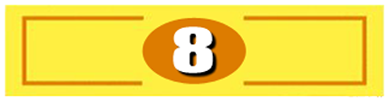 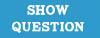 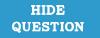 X
X
X
[Speaker Notes: Family Feud Template
8 Panel Slide]
Name a technology- based intervention we have
X
X
X
X
X
X
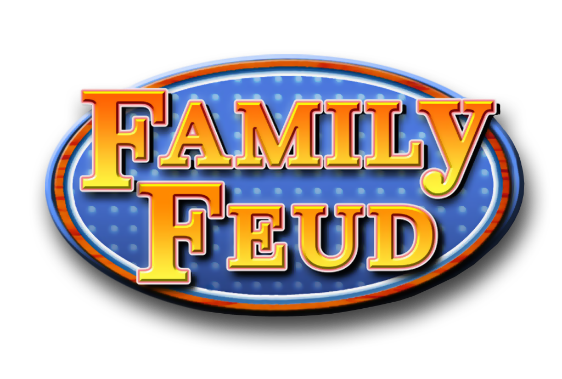 Win
Lose
Cheer
Boo
Silence
Round 5
X
X
X
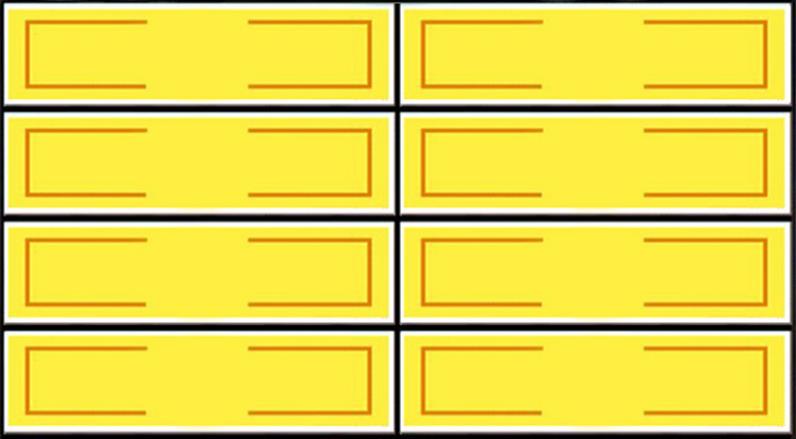 Video Games
21
iPad
19
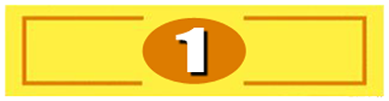 VR Headset
13
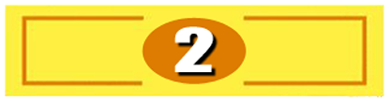 Use of cellphone
6
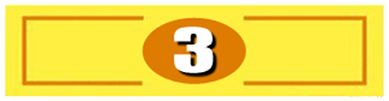 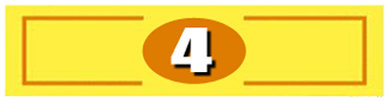 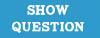 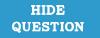 X
X
X
[Speaker Notes: Family Feud Template
4 Panel Slide]
A couple weeks ago, we hosted a Valentines “Paint & Sip” for our inpatients where “painting” involved which skills?
X
X
X
X
X
X
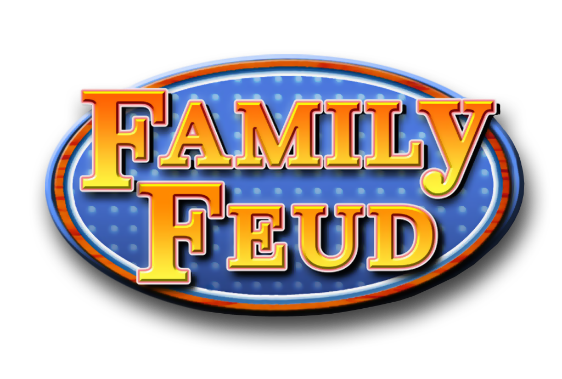 Win
Lose
Cheer
Boo
Silence
Round 6
X
X
X
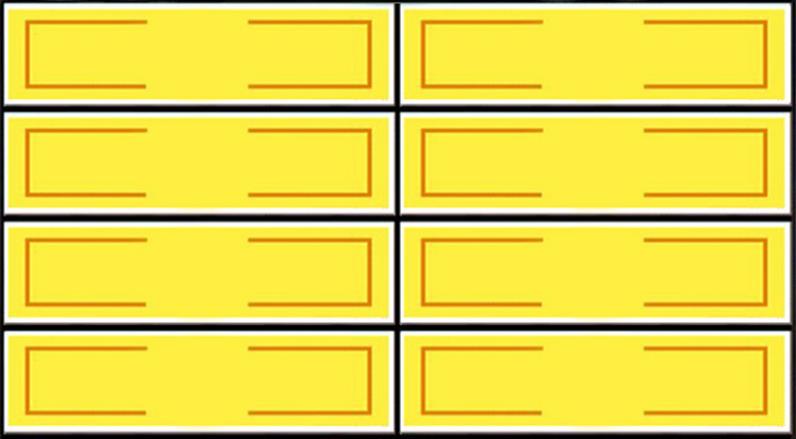 Concentration
20
Following Direction
20
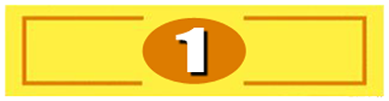 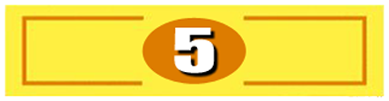 Dexterity
15
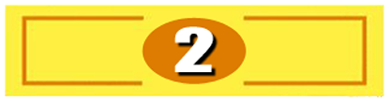 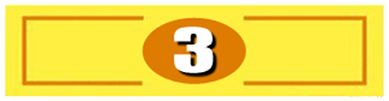 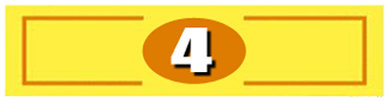 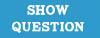 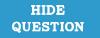 X
X
X
[Speaker Notes: Family Feud Template
5 Panel Slide]
Name your favorite thing to do at a party
X
X
X
X
X
X
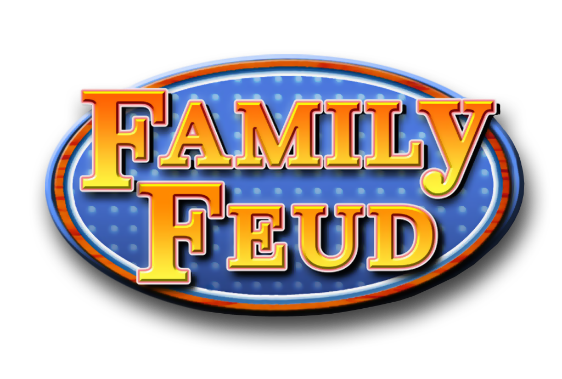 Win
Lose
Cheer
Boo
Silence
Round 7
X
X
X
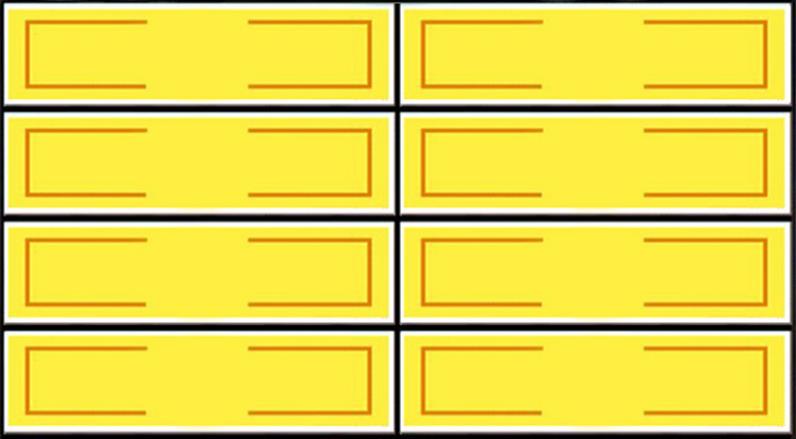 Dance
45
Sing/Karaoke
6
Socialize/Talk
21
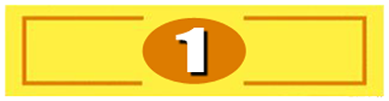 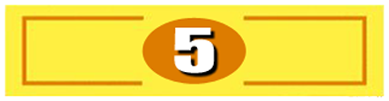 Drink
18
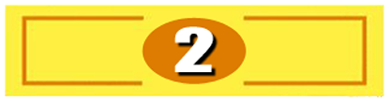 Eat
8
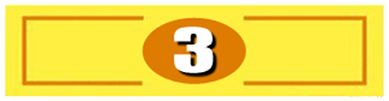 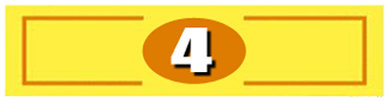 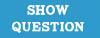 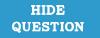 X
X
X
[Speaker Notes: Family Feud Template
5 Panel Slide]
Name a winter parasport played in NB
X
X
X
X
X
X
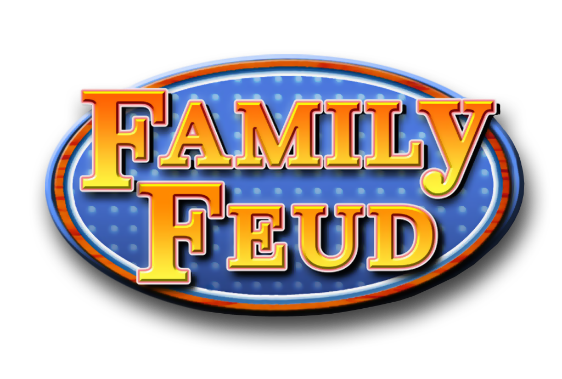 Win
Lose
Cheer
Boo
Silence
Round 8
X
X
X
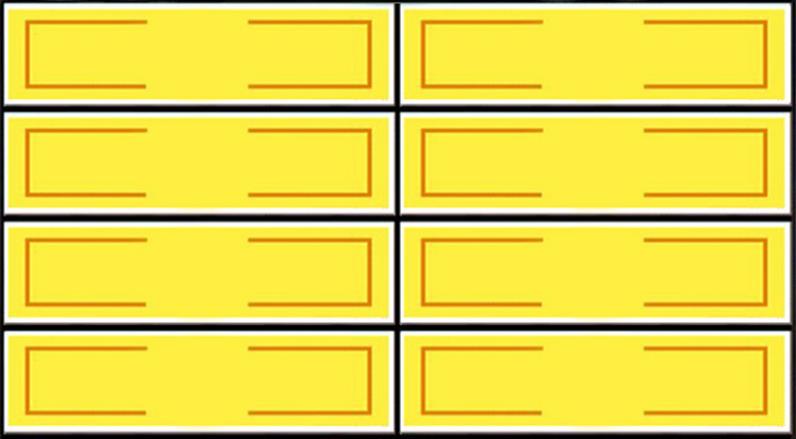 Para Ice Hockey
22
Para Alpine Skiing
8
Wheelchair Curling
20
Para Biathlon
5
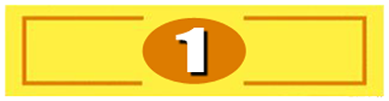 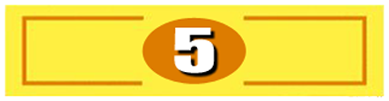 Para Cross Country
17
Blind Hockey
2
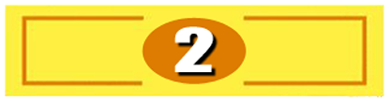 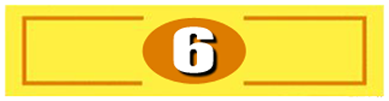 Para Snowboarding
12
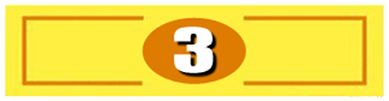 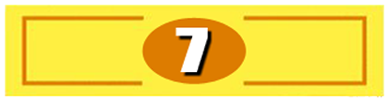 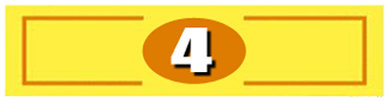 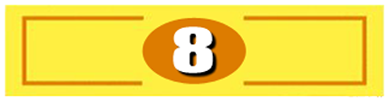 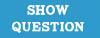 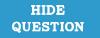 X
X
X
[Speaker Notes: Family Feud Template
8 Panel Slide]
Name a word that they use at a sporting event that is also used on Family Feud?
X
X
X
X
X
X
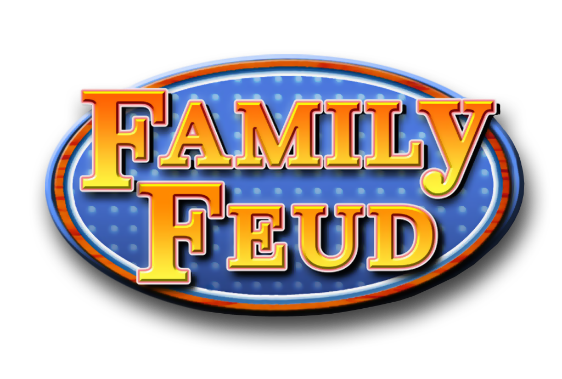 Win
Lose
Cheer
Boo
Silence
Round 9
X
X
X
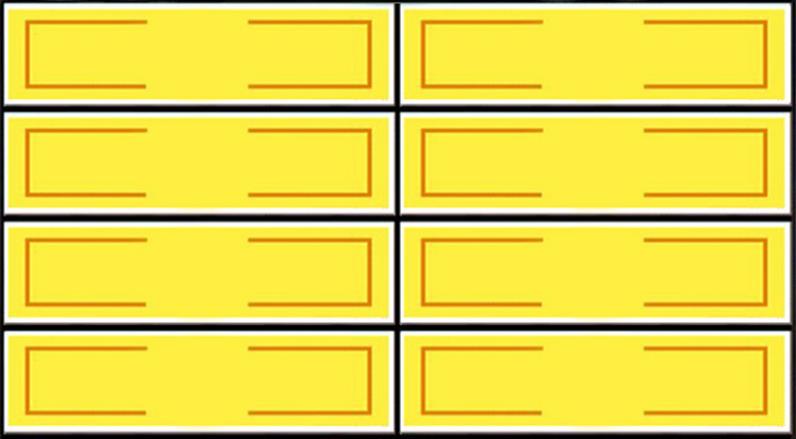 Strike
34
Good job
6
Winner
29
Nice try
3
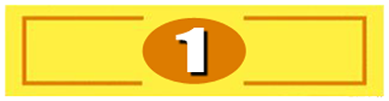 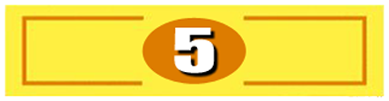 Shake hands
11
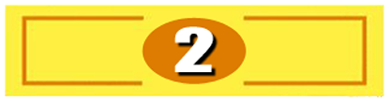 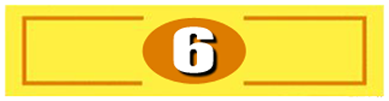 Score
9
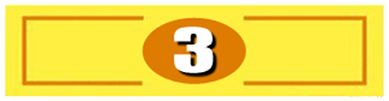 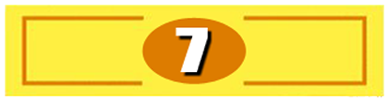 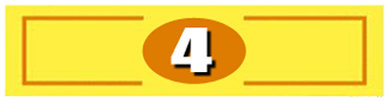 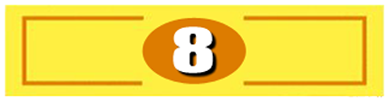 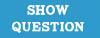 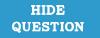 X
X
X
[Speaker Notes: Family Feud Template
8 Panel Slide]
Name the companies that makes sport utility vehicles
X
X
X
X
X
X
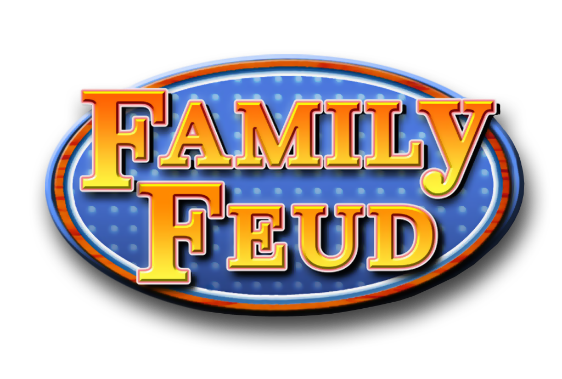 Win
Lose
Cheer
Boo
Silence
Round 10
X
X
X
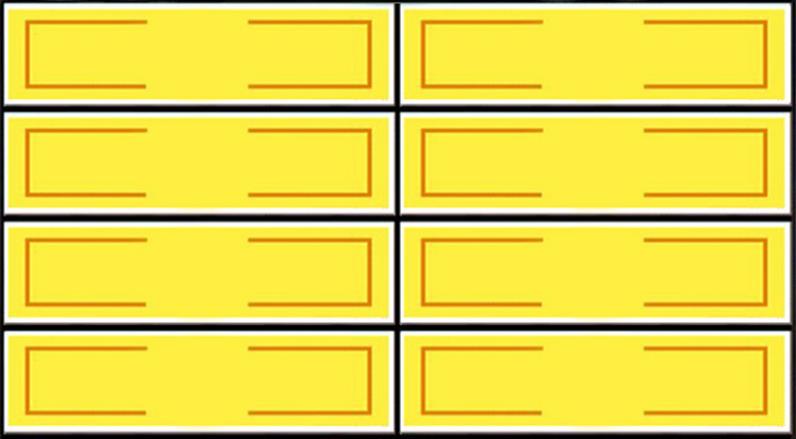 Ford
62
GM
4
Chevrolet
10
Toyota
4
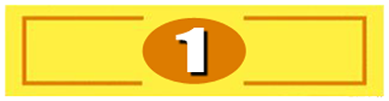 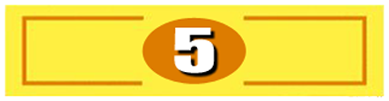 Chrysler
5
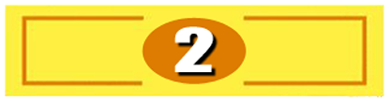 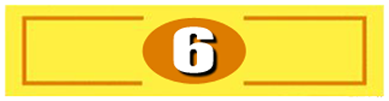 Dodge
5
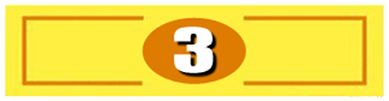 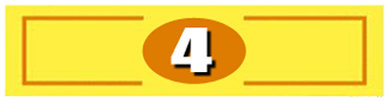 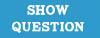 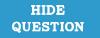 X
X
X
[Speaker Notes: Family Feud Template
6 Panel Slide]
What are the benefits of a community outing for a client?
X
X
X
X
X
X
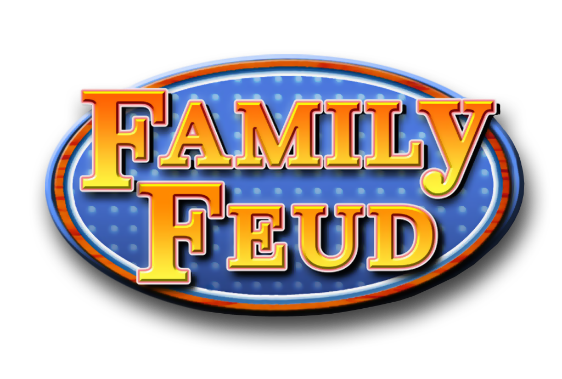 Win
Lose
Cheer
Boo
Silence
Round 11
X
X
X
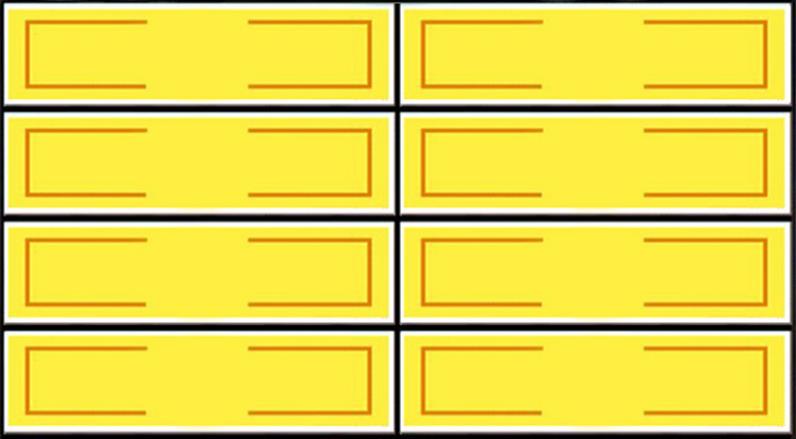 Exposure to Community 
Access with a Disability
23
Social Interactions/Exposure
10
Self-Advocacy
20
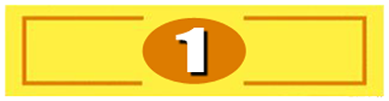 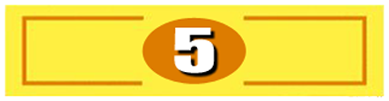 Normalizing a Disability/
Living with a Disability
17
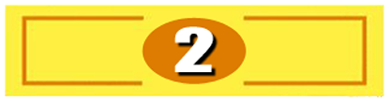 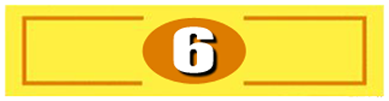 Living an Independent 
Lifestyle
14
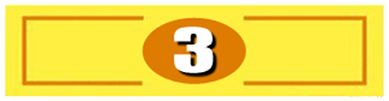 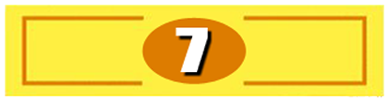 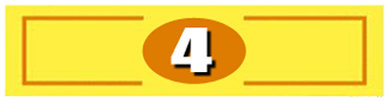 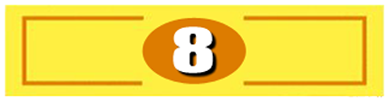 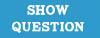 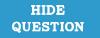 X
X
X
[Speaker Notes: Family Feud Template
8 Panel Slide]
Name something people like to do while listening to music
X
X
X
X
X
X
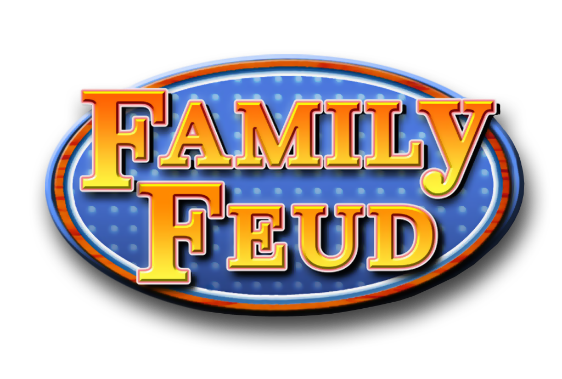 Win
Lose
Cheer
Boo
Silence
Round 12
X
X
X
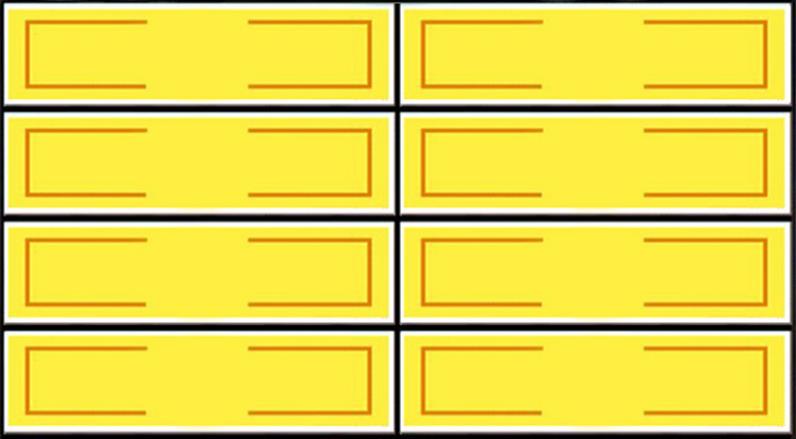 Dance
21
Drive
10
Exercise
18
Eat
8
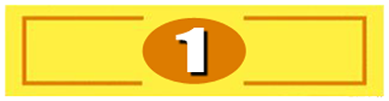 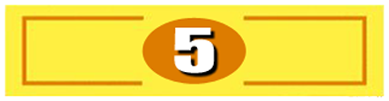 Clean
18
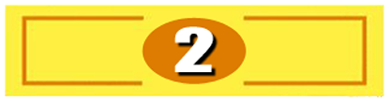 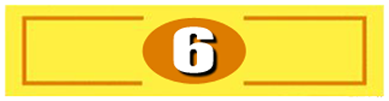 Study
12
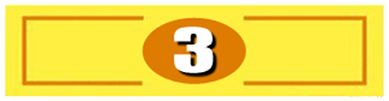 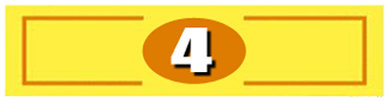 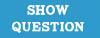 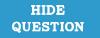 X
X
X
[Speaker Notes: Family Feud Template
6 Panel Slide]
What are the 5 domains that contribute to an individual’s health?
X
X
X
X
X
X
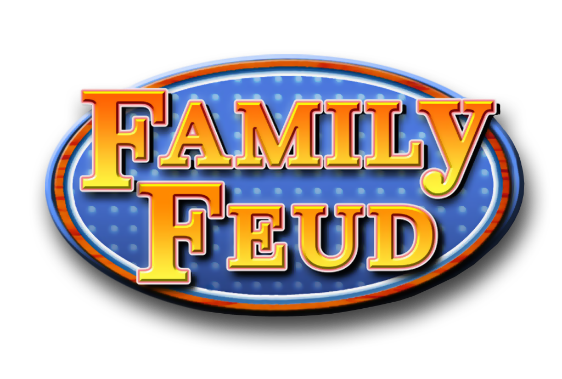 Win
Lose
Cheer
Boo
Silence
Round 13
X
X
X
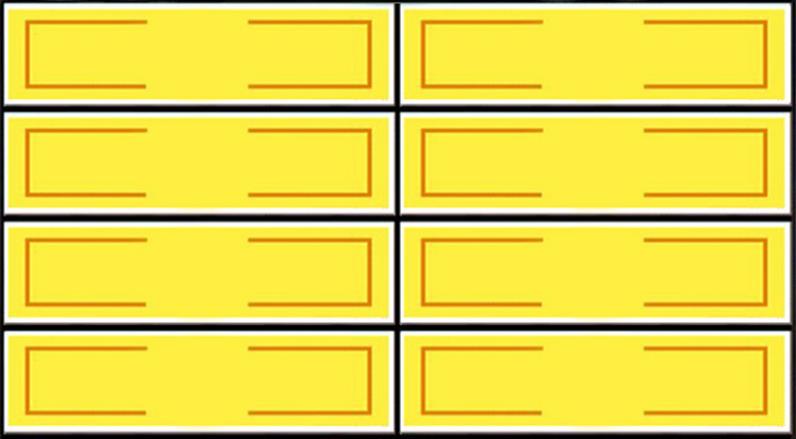 Physical
17
Cognitive
10
Emotional
15
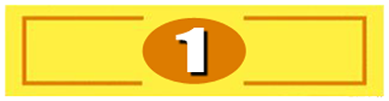 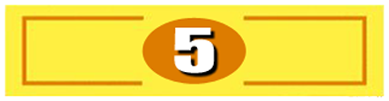 Social
14
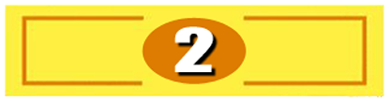 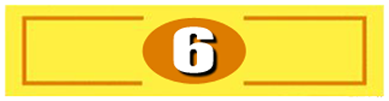 Spiritual
12
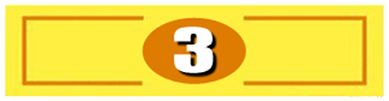 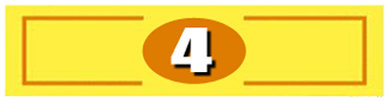 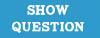 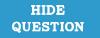 X
X
X
[Speaker Notes: Family Feud Template
6 Panel Slide]
How many Recreation Therapists working in neuro-rehab are there in NB?
X
X
X
X
X
X
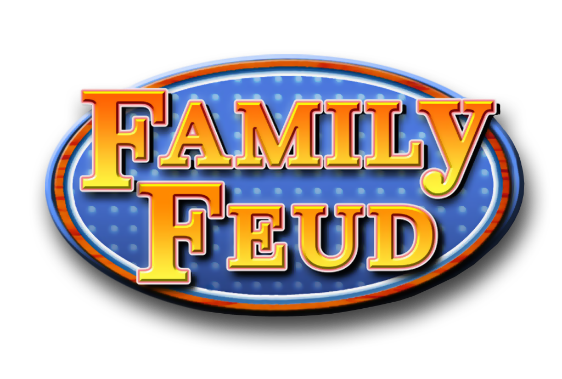 Win
Lose
Cheer
Boo
Silence
Round 14
X
X
X
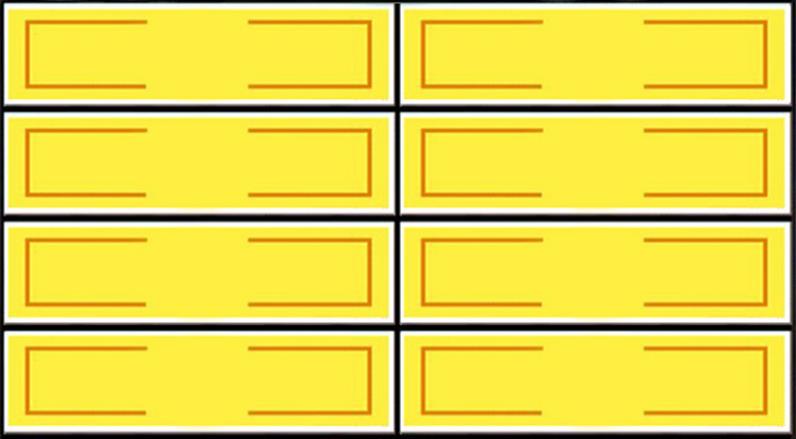 2!
25
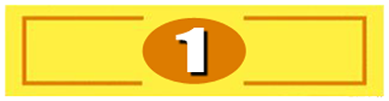 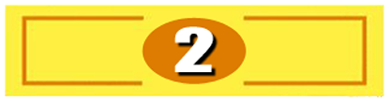 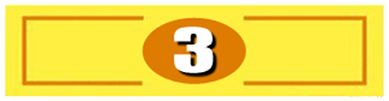 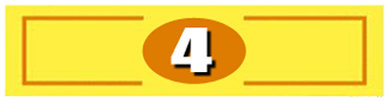 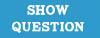 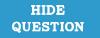 X
X
X
[Speaker Notes: Family Feud Template
4 Panel Slide]
Name the 3 members of our Recreation Therapy team AND where they are from….
X
X
X
X
X
X
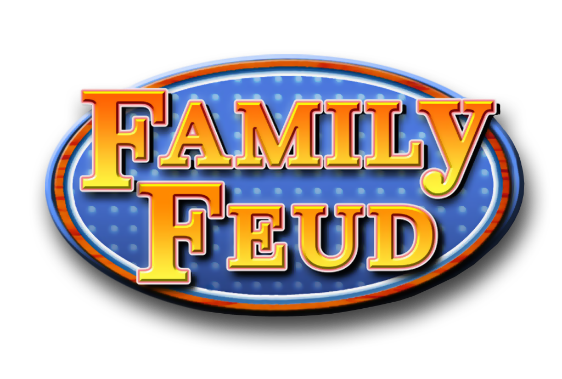 Win
Lose
Cheer
Boo
Silence
Round 15
X
X
X
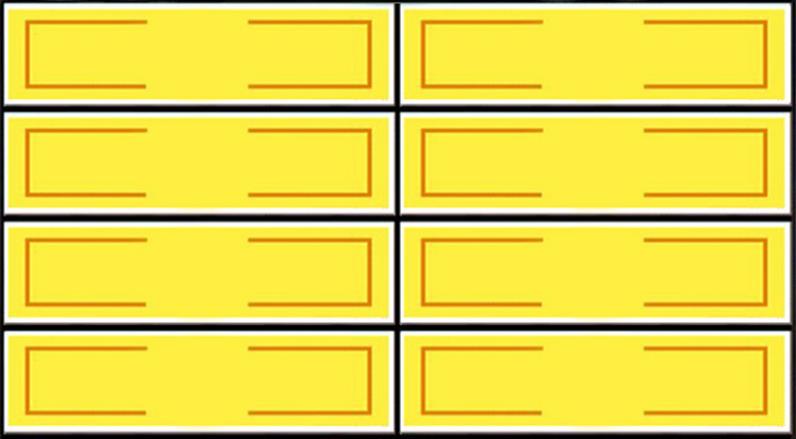 Laura - Miramichi
15
Chelsea - Montreal
15
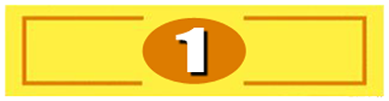 Jenna - Fredericton
15
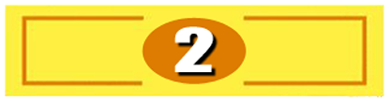 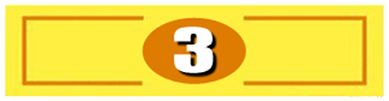 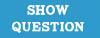 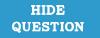 X
X
X
[Speaker Notes: Family Feud Template
3 Panel Slide]
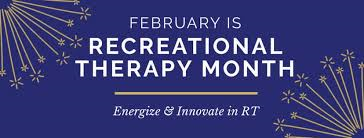 Thank you for celebrating Recreation Therapy Month with us! 